Keine überraschende Entwicklung in Ephesus
Apostelgeschichte 19,23-40
Gedanken zum Sonntag der verfolgten Kirche
21. November 2021
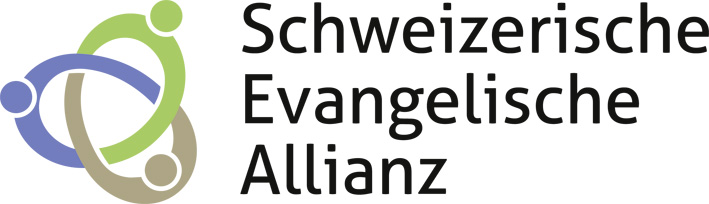 Die Trends im Index 2021
Insgesamt wiesen 74 Länder eine extreme, sehr starke oder starke Verfolgung auf. Mindestens 340 Millionen Christen oder 1 von 8 Christen weltweit sind davon betroffen.
Dieses Jahr weisen erstmals alle Länder der Top 50 mindestens «sehr starke» Verfolgung auf; in den Top 12 ist die Verfolgung gar «extrem». Nordkorea ist zum 20. Mal in Folge das Land, in dem es sich als Christ am schlechtesten lebt.
Weltverfolgungsindex 2021 (Auszug)
01	Nordkorea 		08	Iran 	
	02 	Afghanistan		09 	Nigeria
	03 	Somalia			10 	Indien
	04 	Libyen			11	Irak
	05 	Pakistan 			12	Syrien
	06 	Eritrea			13	Sudan 
	07 	Jemen
Jesus sagte seinen Jüngern:
„Wenn die Welt euch hasst, dann denkt daran, dass sie mich schon vor euch gehasst hat. Sie würde euch lieben, wenn ihr zu ihr gehören würdet, denn die Welt liebt ihresgleichen. Doch ihr gehört nicht zur Welt; ich habe euch aus der Welt heraus erwählt. Das ist der Grund, warum sie euch hasst.“ 

Johannes-Evangelium 15,18-19
Keine überraschende Entwicklung in Ephesus
Apostelgeschichte 19,23-40
Gedanken zum Sonntag der verfolgten Kirche
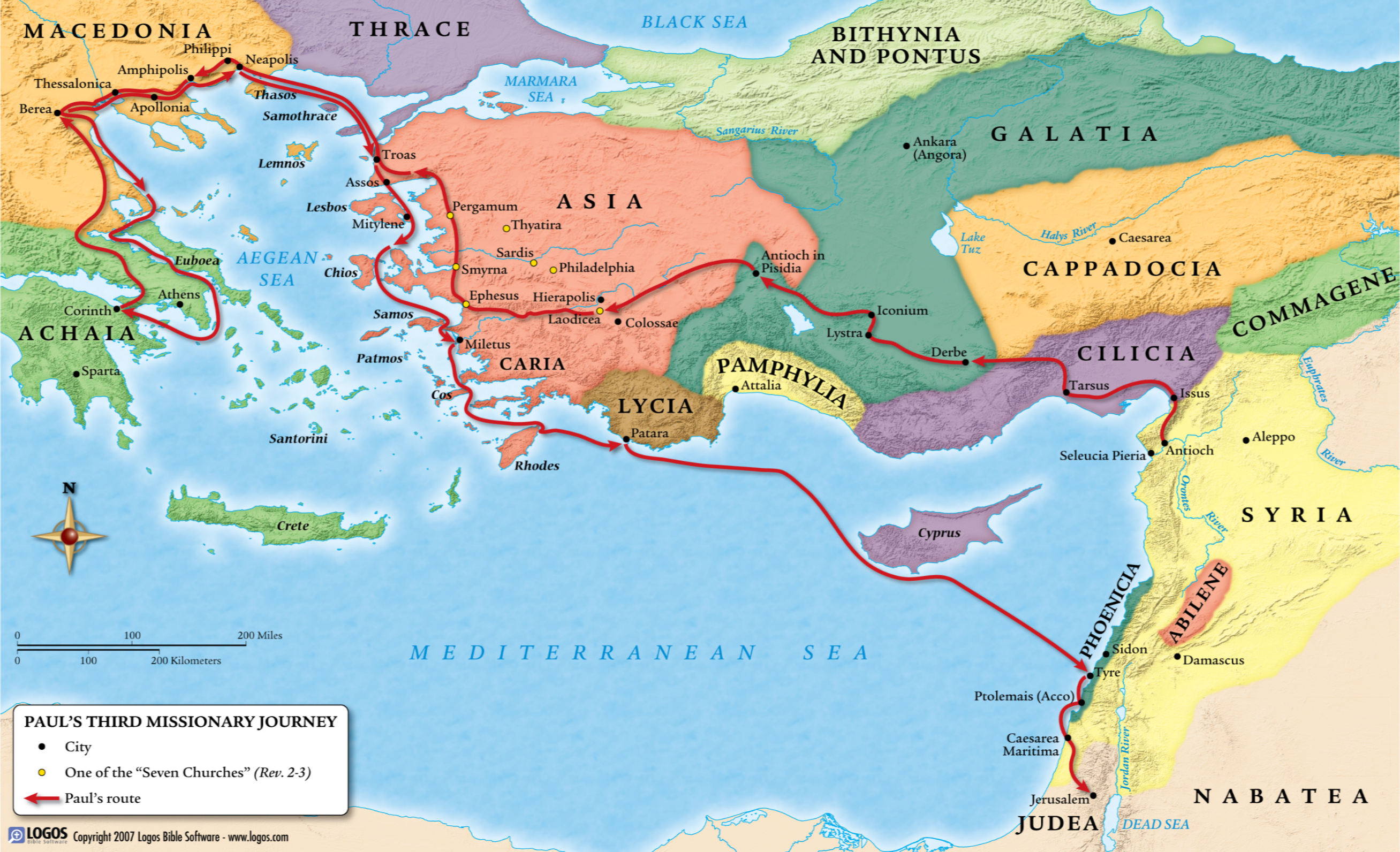 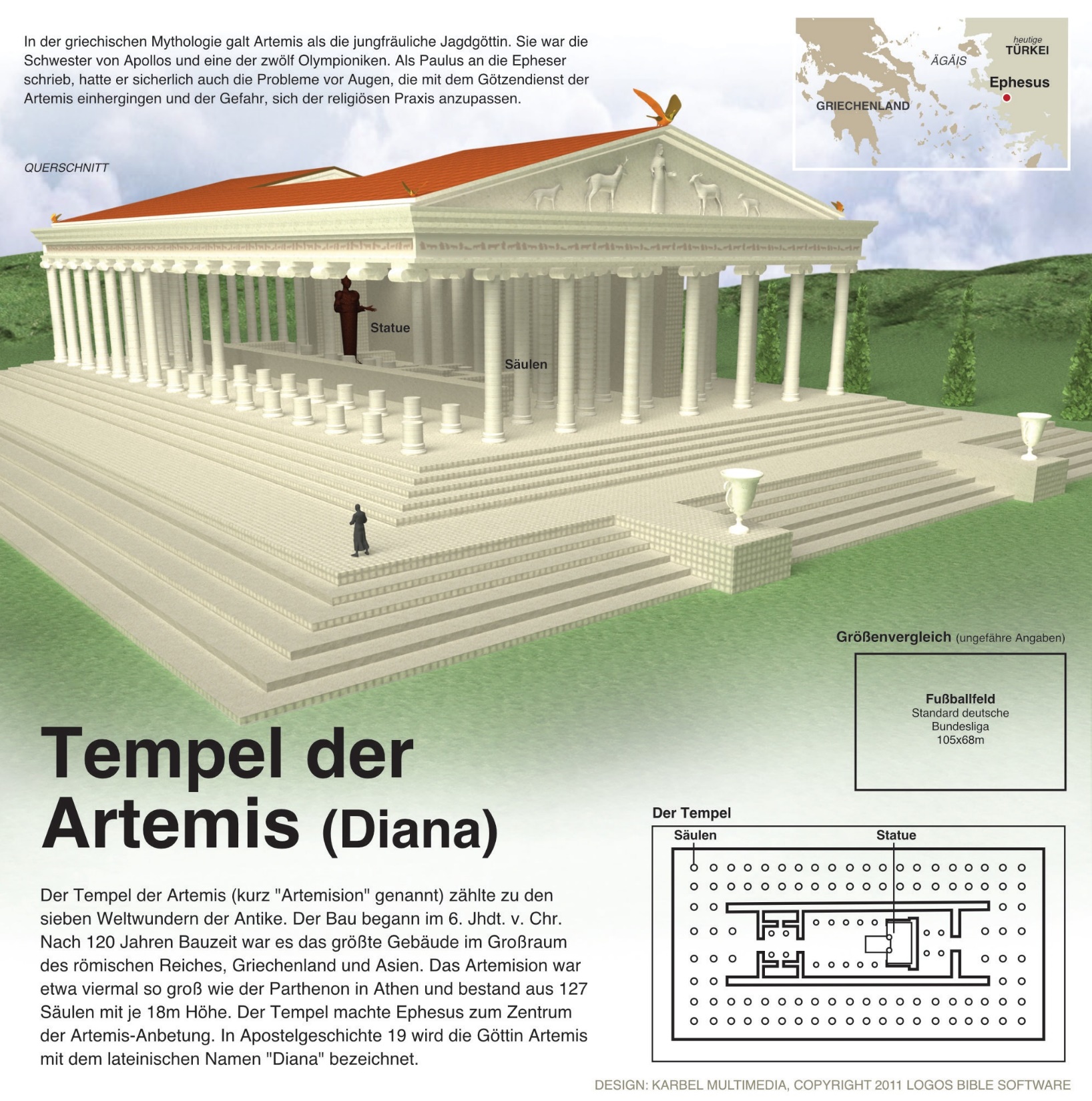 In dieser Zeit kam es wegen der neuen Lehre zu schweren Unruhen in Ephesus.
Apostelgeschichte 19,23
Es gab dort nämlich einen Silberschmied namens Demetrius, der silberne Nachbildungen vom Tempel der Göttin Artemis verkaufte; das brachte ihm und den Handwerkern, die er beschäftigte, einen schönen Gewinn.
Apostelgeschichte 19,24
Dieser Demetrius rief alle, die in diesem Gewerbe tätig waren, zusammen und sagte: »Männer, ihr wisst: Unser ganzer Wohlstand hängt davon ab, dass wir diese Nachbildungen herstellen.
Apostelgeschichte 19,25
Und ihr werdet erfahren haben, dass dieser Paulus den Leuten einredet:‘Götter, die man mit Händen macht,sind gar keine Götter.’ Er hat mit seinen Reden nicht nur hier in Ephesus Erfolg, sondern fast überall in der Provinz Asien.
Apostelgeschichte 19,26
Es besteht aber nicht nur die Gefahr, dass er unseren Geschäftszweig in Verruf bringt, nein, auch die Achtung vor dem Tempel der grossen Göttin Artemis wird schwinden! Es wird noch dahin kommen, dass die Göttin ihr Ansehen vollständig einbüsst – sie, die heute in der ganzen Provinz Asien und überall in der Welt verehrt wird!«
Apostelgeschichte 19,27
Als die Männer das hörten,wurden sie wütend und riefen: »Gross ist die Artemis von Ephesus!«
Apostelgeschichte 19,28
Die ganze Stadt geriet in Aufruhr und die Leute stürmten ins Theater. Gaius und Aristarch, Reisegefährten von Paulus aus Mazedonien, wurden von der Menge gepackt und mit dorthin geschleppt.
Apostelgeschichte 19,29
Paulus selbst wollte sich der Menge stellen, aber die Jünger liessen ihn nicht aus dem Haus. Auch einige hohe Beamte der Provinz, die ihm freundlich gesinnt waren, warnten ihn durch Boten davor,sich im Theater sehen zu lassen.
Apostelgeschichte 19,30-31
Unter den dort Zusammengeströmten herrschte die grösste Verwirrung. Alle schrien durcheinander und die meisten wussten nicht einmal, worum es ging.
Apostelgeschichte 19,32
Die Juden schickten Alexander nach vorn und einige aus der Menge erklärten ihm den Anlass. Alexander winkte mit der Hand und wollte vor dem Volk eine Verteidigungsrede für die Juden halten.
Apostelgeschichte 19,33
Aber als die Leute merkten, dass er Jude war, schrien sie ihn nieder und riefen zwei Stunden lang im Chor: »Gross ist die Artemis von Ephesus!«
Apostelgeschichte 19,34
Schliesslich gelang es dem Vorsteher der Stadt, die Menge zu beruhigen. »Männer von Ephesus«, rief er, »in der ganzen Welt weiss man doch, dass unsere Stadt den Tempel und das vom Himmel gefallene Standbild der grossen Artemis hütet.
Apostelgeschichte 19,35
Das wird kein Mensch bestreiten! Beruhigt euch also und lasst euch zu nichts hinreissen!
Apostelgeschichte 19,36
Ihr habt diese Männer hergeschleppt, obwohl sie weder den Tempel beraubt noch unsere Göttin beleidigt haben.
Apostelgeschichte 19,37
Wenn Demetrius und seine Handwerker Anklage wegen Geschäftsschädigung gegen jemand erheben wollen, dann gibt es dafür Gerichte und Behörden. Dort können sie ihre Sache vorbringen.
Apostelgeschichte 19,38
Wenn ihr aber irgendwelche anderen Forderungen habt, muss das auf einer ordentlich einberufenen Volks-versammlung geklärt werden.
Apostelgeschichte 19,39
Was heute geschehen ist, kann uns leicht als Rebellion ausgelegt werden. Es gibt keinen Grund für diesen Aufruhr; wir können ihn durch nichts rechtfertigen.« Mit diesen Worten löste er die Versammlung auf.
Apostelgeschichte 19,40
I. Das eigentliche Problem ist nicht die Religion
„Götter, die man mit Händen macht, sind gar keine Götter.“
Apostelgeschichte 19,26
„Paulus hat mit seinen Reden nicht nur hier in Ephesus Erfolg, sondern fast überall in der Provinz Asien.“
Apostelgeschichte 19,26
„Es besteht nicht nur die Gefahr, dass Paulus unseren Geschäftszweig in Verruf bringt, nein, auch die Achtung vor dem Tempel der grossen Göttin Artemis wird schwinden! Es wird noch dahin kommen, dass die Göttin ihr Ansehen vollständig einbüsst – sie, die heute in der ganzen Provinz Asien und überall in der Welt verehrt wird!“
Apostelgeschichte 19,27
»Gross ist die Artemis von Ephesus!«
Apostelgeschichte 19,28
II. Eine Verleumdung genügt
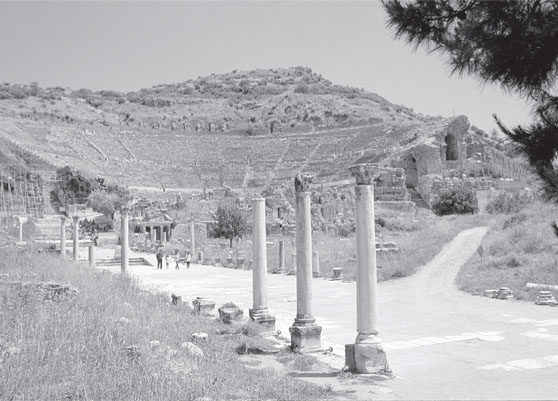 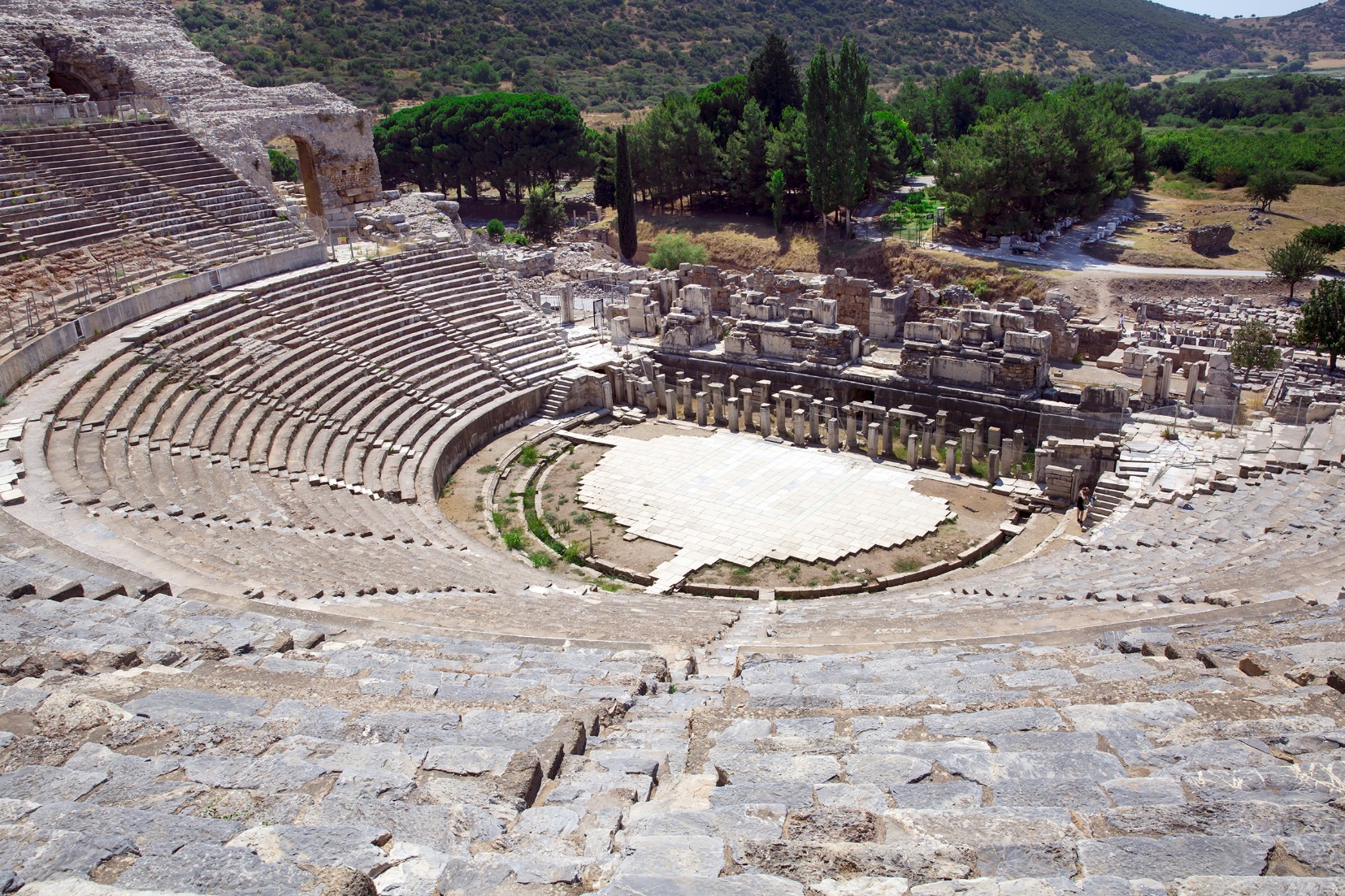 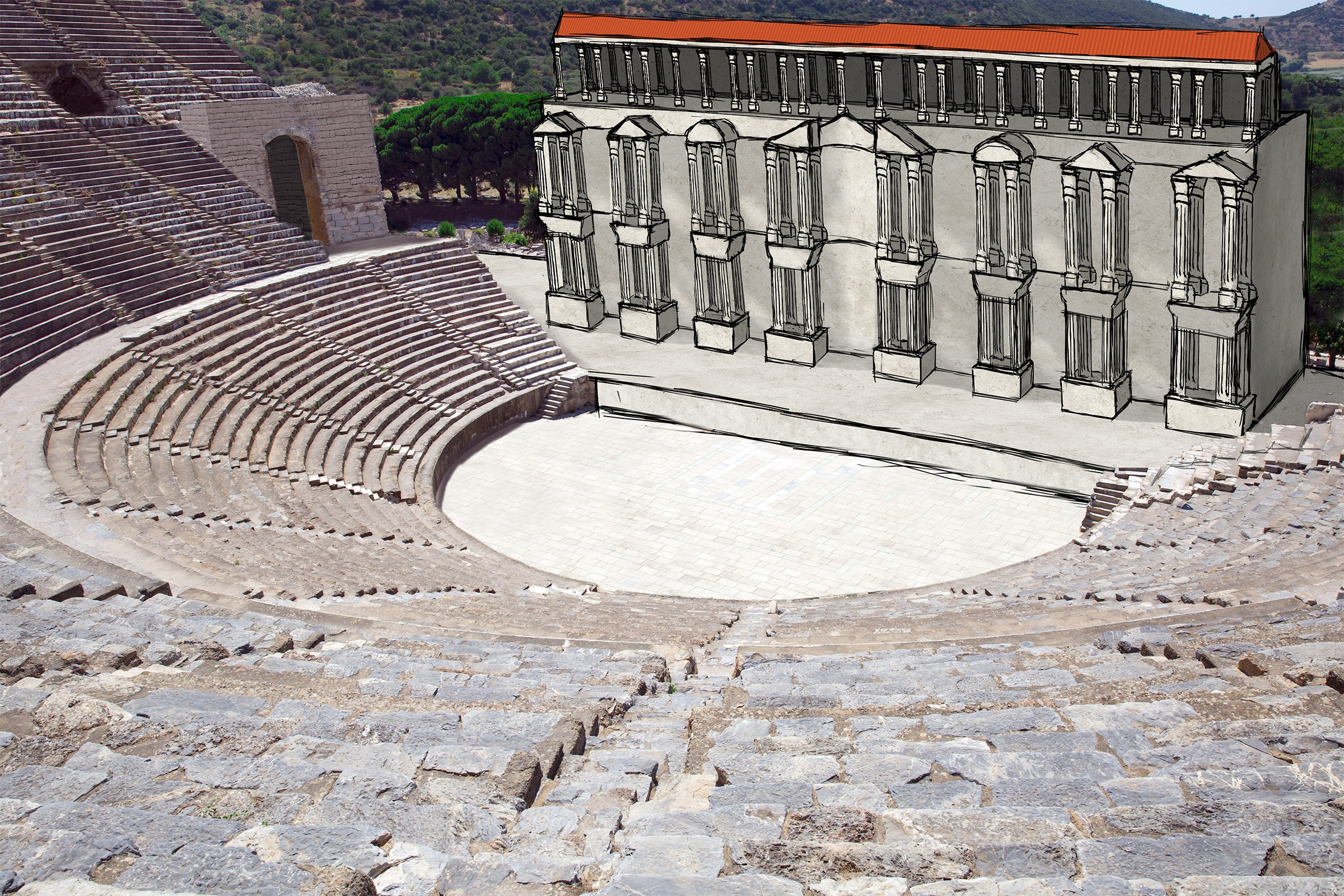 „Auch einige hohe Beamte der Provinz, die ihm freundlich gesinnt waren, warnten ihn durch Boten davor,sich im Theater sehen zu lassen.“
Apostelgeschichte 19,30-31
„Alle schrien durcheinander und die meisten wussten nicht einmal, worum es ging.“
Apostelgeschichte 19,32
„Gewöhnlich seien sie an einem bestimmten Tag vor Sonnenaufgang zusammengekommen und hätten Christus als ihrem Gott einen Wechselgesang gesungen. Durch einen feierlichen Eid hätten sie sich nicht irgendeinem Verbrechen verpflichtet, sondern dazu, keinen Diebstahl, keinen Raub und keinen Ehebruch zu begehen, kein Wort zu brechen, kein zur Verwahrung anvertrautes Gut abzuleugnen.“
Plinius: Der Briefwechsel mit Kaiser Trajan, X,96.7.
„Diejenigen, die hartnäckig darauf beharrten (Christen zu bleiben), liess ich zur Hinrichtung abführen. Denn darüber bestand für mich kein Zweifel: Was es auch sein mochte, das sie zu gestehen hatten – ihr Starrsinn und ihre trotzige Verstocktheit verdienten auf jeden Fall Bestrafung.“
Plinius: Der Briefwechsel mit Kaiser Trajan, X,96.3.
„Das ist Gotteslästerung!Wozu brauchen wir noch Zeugen?Ihr habt ja selbst gehört,wie er Gott gelästert hat.“
Matthäus-Evangelium 26,65
III. Ein exellentes Vorbild
»Gross ist die Artemis von Ephesus!«
Apostelgeschichte 19,34
„Männer von Ephesus, in der ganzen Welt weiss man doch, dass unsere Stadt den Tempel und das vom Himmel gefallene Standbild der grossen Artemis hütet.“
Apostelgeschichte 19,35
„Ihr habt diese Männer hergeschleppt, obwohl sie weder den Tempel beraubt noch unsere Göttin beleidigt haben.“
Apostelgeschichte 19,37
„Gott hat euch zusammen mit Christus lebendig gemacht. Ihr wart nämlich tot – tot aufgrund eurer Verfehlungen und wegen eures unbeschnittenen, sündigen Wesens. Doch Gott hat uns alle unsere Verfehlungen vergeben.“
Kolosser-Brief 2,13
„Den Schuldschein, der auf unseren Namen ausgestellt war und dessen Inhalt uns anklagte, weil wir die Forderungen des Gesetzes nicht erfüllt hatten, hat er für nicht mehr gültig erklärt. Er hat ihn ans Kreuz genagelt und damit für immer beseitigt.“
Kolosser-Brief 2,14
„Gott hat der Welt seine Liebe dadurch gezeigt, dass er seinen einzigen Sohn für sie hergab, damit jeder, der an ihn glaubt, das ewige Leben hat und nicht verloren geht.“
Johannes-Evangelium 3,16
„Was heute geschehen ist, kann uns leicht als Rebellion ausgelegt werden.Es gibt keinen Grund für diesen Aufruhr; wir können ihn durch nichts rechtfertigen.“
Apostelgeschichte 19,40
Schlussgedanke
„Im Übrigen sind Verfolgungen etwas, womit alle rechnen müssen, die zu Jesus Christus gehören und entschlossen sind, so zu leben, dass Gott geehrt wird.“
2. Timotheus-Brief 3,12
„Wir wollen – wie Läufer bei einem Wettkampf – mit aller Ausdauer dem Ziel entgegenlaufen. Wir wollen alles ablegen, was uns beim Laufen hindert, uns von der Sünde trennen, die uns so leicht gefangen nimmt, und unseren Blick auf Jesus richten, den Wegbereiter des Glaubens, der uns ans Ziel vorausgegangen ist. Weil Jesus wusste, welche Freude auf ihn wartete, nahm er den Tod am Kreuz auf sich, und auch die Schande, die damit verbunden war, konnte ihn nicht abschrecken. Deshalb sitzt er jetzt auf dem Thron im Himmel an Gottes rechter Seite.“
Hebräer 12,1-2